Lecture 24
Chemical Reaction Engineering (CRE) is the field that studies the rates and mechanisms of chemical reactions and the design of the reactors in which they take place.
Web Lecture 24Class Lecture 20-Thursday 3/28/2013
Review of Multiple Steady States (MSS)

Reactor Safety (Chapter 13)
Blowout Velocity
CSTR Explosion
Batch Reactor Explosion
2
Review Last Lecture
CSTR with Heat Effects
3
Review Last Lecture
Energy Balance for CSTRs
4
Review Last Lecture
Energy Balance for CSTRs
Increasing T0
R(T)
Variation of heat removal line with inlet temperature.
T
5
Review Last Lecture
Energy Balance for CSTRs
κ=∞
R(T)
κ=0
T0
Increase κ
Ta
T
Variation of heat removal line with κ (κ=UA/CP0FA0)
6
Review Last Lecture
Multiple Steady States (MSS)
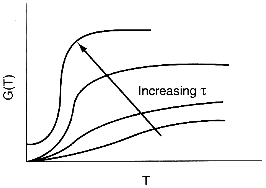 Variation of heat generation curve with space-time.
7
Review Last Lecture
Multiple Steady States (MSS)
Finding Multiple Steady States with T0 varied
8
Review Last Lecture
Multiple Steady States (MSS)
Temperature ignition-extinction curve
9
Review Last Lecture
Multiple Steady States (MSS)
Bunsen Burner Effect (Blowout)
Review Last Lecture
Multiple Steady States (MSS)
Bunsen Burner Effect (Blowout)
Reversible ReactionGas Flow in a PBR with Heat Effects
A ↔ B
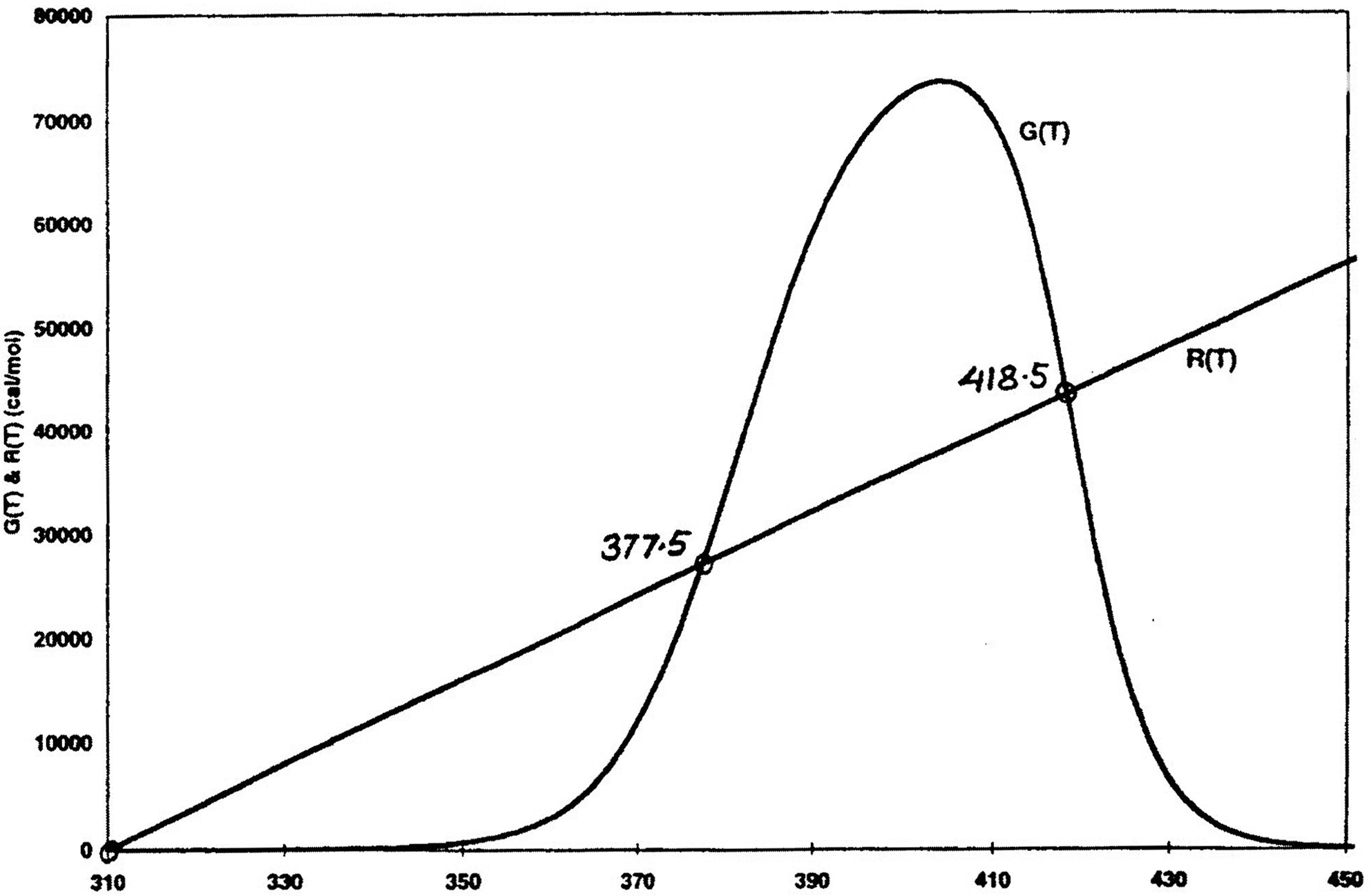 12
Reversible ReactionGas Flow in a PBR with Heat Effects
UA = 73,520
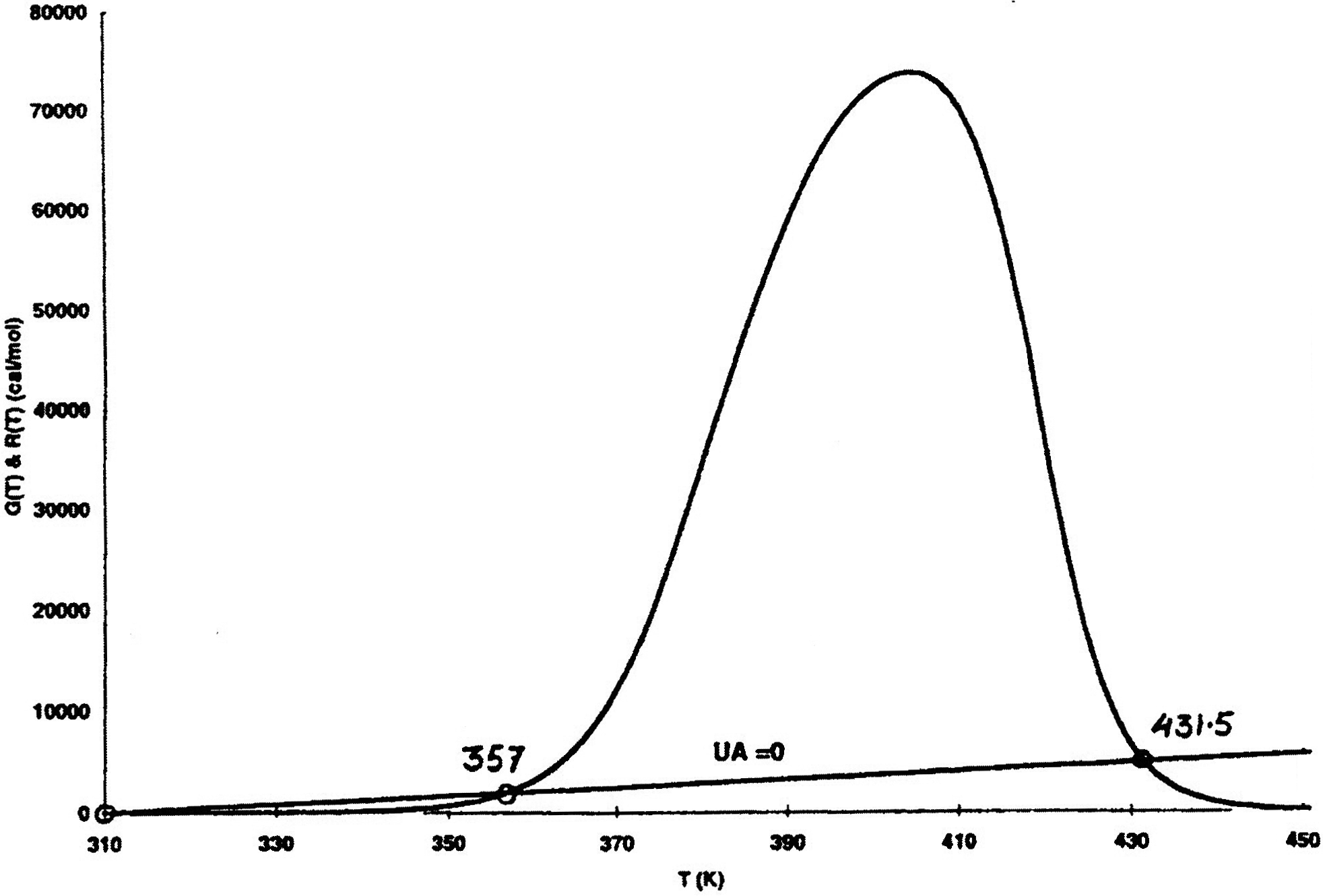 A ↔ B
UA = 0
13
Reversible ReactionGas Flow in a PBR with Heat Effects
A ↔ B
14
Reversible ReactionGas Flow in a PBR with Heat Effects
~1
A ↔ B
KC
Xe
KC
Xe
T
T
T
T
Endothermic Case:
Exothermic Case:
15
Adiabatic Equilibrium Conversion
X
Conversion on Temperature
Exothermic ΔH is negative
Adiabatic Equilibrium temperature (Tadia) and conversion (Xe,adia)
Xeadia
Tadia
T
16
Gas Phase Heat Effects
Trends:
Adiabatic:
endothermic
exothermic
X
X
Adiabatic T 
and Xe
T
T
T0
T0
17
Gas Phase Heat Effects
X
Xeadia
T
18
Gas Phase Heat Effects
Effect of adding inerts on adiabatic equilibrium conversion
Adiabatic:
X
Adiabatic Equilibrium Conversion
T
T0
19
Q1
Q2
FA0
FA1
FA2
FA3
X1
X2
X3
T0
T0
T0
20
X
Xe
XEB
X3
X2
X1
T
T0
21
Adiabatic Exothermic Reactions
The heat of reaction for endothermic reaction is positive, i.e.,  Energy Balance :				 				 We want to learn the effects of adding inerts on conversion. How the conversion varies with the amount, i.e., I, depends on what you vary and what you hold constant as you change I.
22
A. First Order Reaction
Combining the mole balance, rate law and stoichiometry				 		Two cases will be considered 		Case 1 Constant 0, volumetric flow rate		Case 2: Variable 0, volumetric flow rate
23
A.1. Liquid Phase Reaction
For Liquids, volumetric flow rates are additive.
24
Effect of Adding Inerts to an Endothermic Adiabatic Reaction
What happens when we add Inerts, i.e., vary Theta I??? It all depends what you change and what you hold constant!!!
\
25
A.1.a. Case 1. Constant 0
To keep 0 constant if we increase the amount of Inerts, i.e., increase I we will need to decrease the amount of A entering, i.e., A0. So I  then A0 
26
A.1.a. Case 2. Constant A, Variable 0
27
A.2. Gas Phase
Without Inerts		                            With Inerts and A
		 		 





		 		 
 
Taking the ratio of CTA to CTI
				 





Solving for I
				 

We want to compare what happens when Inerts and A are fed to the case when only A is fed.
28
Nomenclature note:	 Sub I with Inerts I and reactant A fed		                         Sub A with only reactant A fed
FTI = Total inlet molar flow rate of inert, I, plus reactant A, FTI = FA0 + FI0
FTA = Total inlet molar flow rate when no Inerts are fed, i.e., FTA = FA0
PI, TI = Inlet temperature and pressure for the case when both Inerts (I) and A are fed
PA, TA = Inlet temperature and pressure when only A is fed
CA0 = Concentration of A entering when no inerts are presents
CTA = Total concentration when no inerts are present 
CTI = Total concentration when both I and A are present 
CA0I = Concentration of A entering when inerts A are entering 
I = Entering volumetric flow rate with both Inerts (I) and reactant (A)
29
30
A.2.a.  Case 1
Maintain constant volumetric flow, 0, rate as inerts are added. I.e., 0 = I = A. Not a very reasonable situation, but does represent one extreme. Achieve constant  0 varying P, T to adjust conditions so term in brackets, [  ], is one. 	For example if I = 2 then I will be the same as A, but we need the entering pressures PI and PA to be in the relationship PI = 3PA with TA = TI
31
A.2.a.  Case 1
That is the term in brackets, [  ], would be 1 which would keep 0 constant with I = A = 0. Returning to our combined mole balance, rate law and stoichiometry
32
A.2.b.  Case 2: Variable 0 Constant T, P i.e., PI = PA, TI = TA
33
B. Gas Phase Second Order Reaction
Pure A                                            Inerts Plus A
34
B. Gas Phase Second Order Reaction
35
B. Gas Phase Second Order Reaction
For the same temperature and pressures for the cases with and without inerts, i.e., PI = PA and TI = TA, then
36
Heat Effects
Isothermal Design
Stoichiometry
Rate Laws
Mole Balance
37
Isothermal Design
Heat Effects
Rate Laws
Stoichiometry
Mole Balance
38
End of 	Web Lecture 24		Class Lecture 20
39